Kontinuitetsanalys
Workshop 1 av 4 – Kriteriemodell
[verksamhetens namn, datum]
Agenda – intern för processledaren
Agenda och presentationsrunda (5 min)
Introduktion till kontinuitetshantering (15 min – endast om de inte deltagit vid förmöte eller liknande)
Syfte med dagen (5 min)
Vad är en kriteriemodell? (10 min)
Workshop: framtagande av kriteriemodell (3 h)
Summering och nästa steg (30 min)
2
[Speaker Notes: Lägg in pauser där det behövs]
Agenda
Agenda och presentationsrunda
Introduktion till kontinuitetshantering [ta bort om inte relevant]
Syfte med dagen
Vad är en kriteriemodell?
Workshop: Framtagande av kriteriemodell
Summering och nästa steg
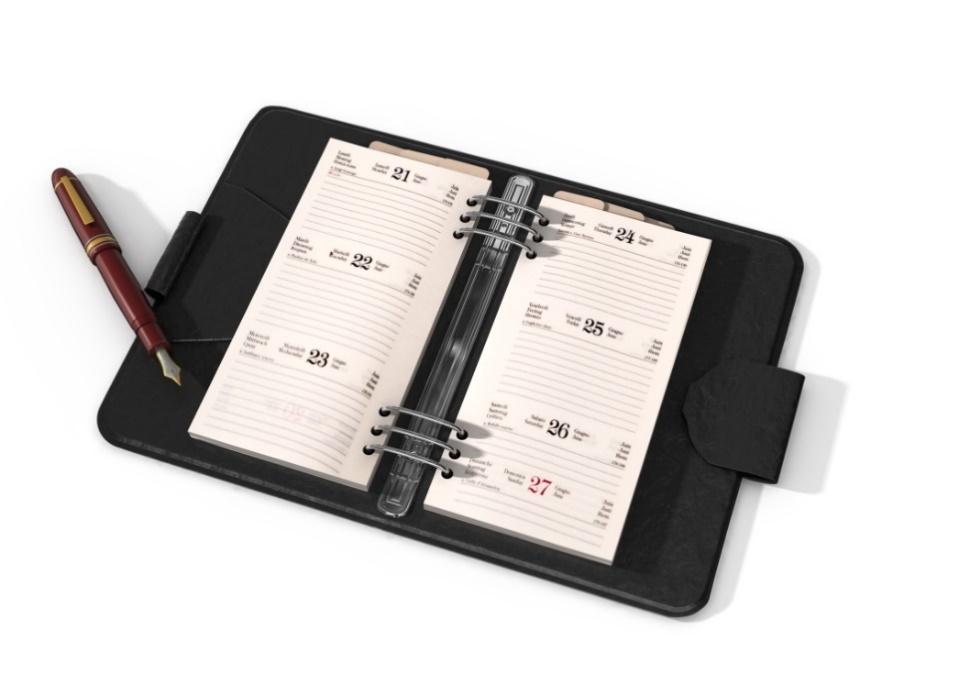 3
Presentationsrunda
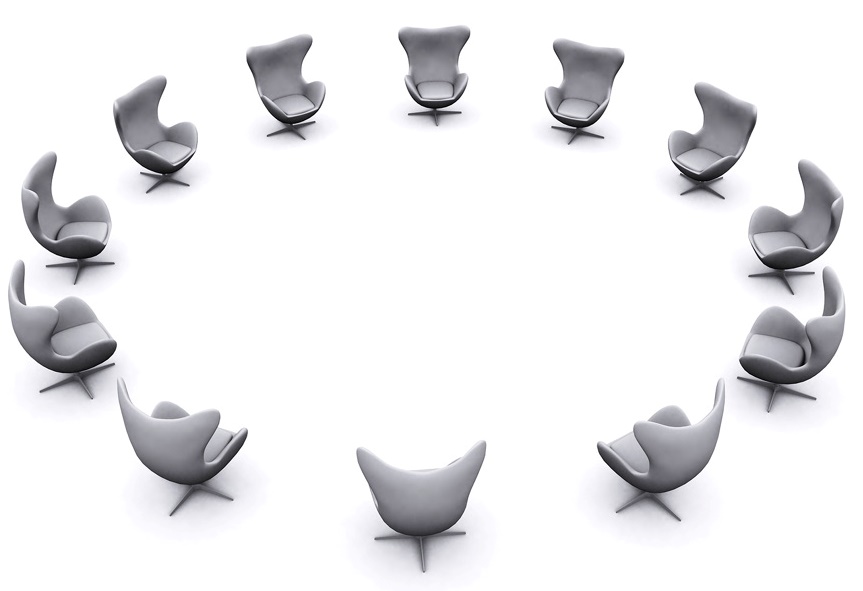 4
Introduktion till kontinuitetshantering
[Hämta bilder från PPT Introduktion till kontinuitetshantering om detta avsnitt ska presenteras vid workshopen]
5
Syfte med dagen
6
Arbetet i fyra steg
1. Kriteriemodell
2. Konsekvensanalys
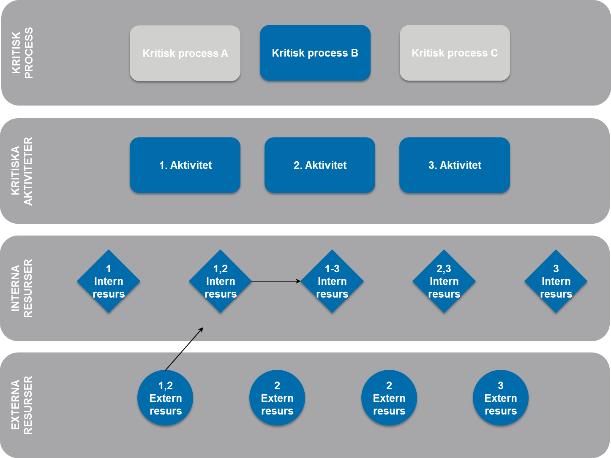 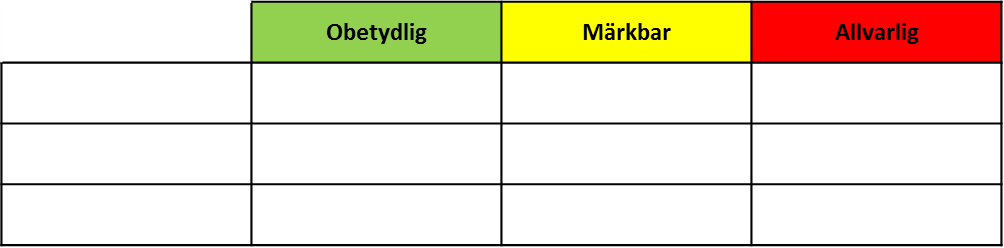 3. Riskbedömning
4. Kontinuitetsplan
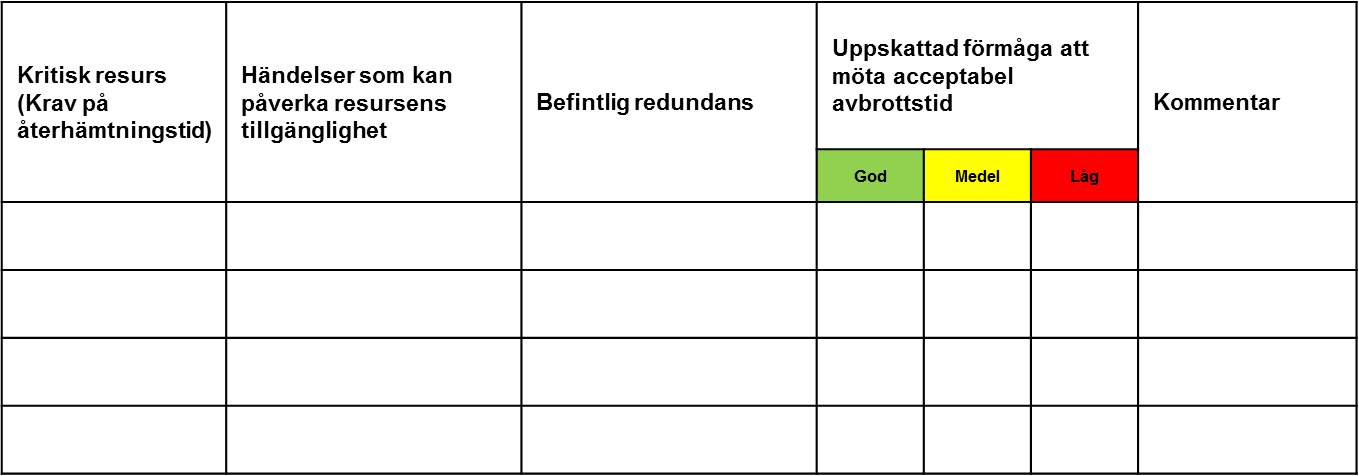 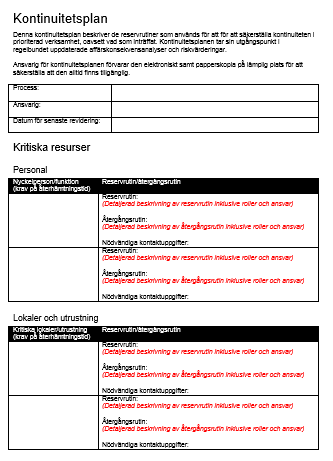 Syfte med dagen
Att gemensamt ta fram en kriteriemodell för [verksamhetens namn]
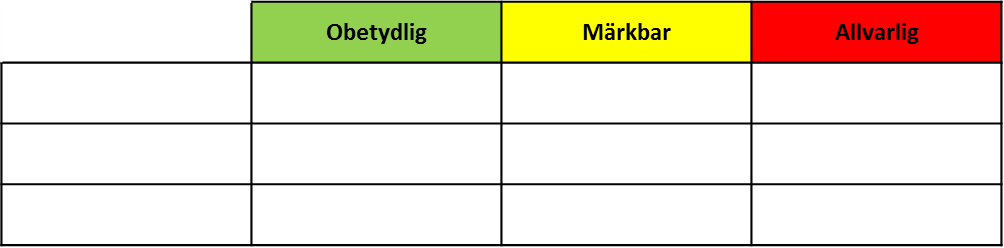 8
Vad är en kriteriemodell?
9
Vad är en kriteriemodell?
Avgör vad som är oacceptabla konsekvenser för verksamheten baserat på olika kriterier

Kriteriemodellen byggs upp som en matris bestående av ett antal kriterier och konsekvensnivåer
Exempel på kriterier: 
Påverkan på leverans
Ekonomisk påverkan
Påverkan på förtroende
Exempel på konsekvensnivåer:
obetydlig, liten, märkbar, kritisk, katastrofal 

Kriteriemodellen används som ett verktyg i den kommande analysen för att kunna bedöma maximalt acceptabla avbrottstider och mål för återställningstider
Exempel kriteriemodell
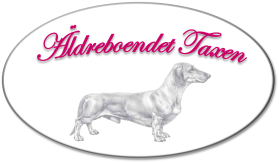 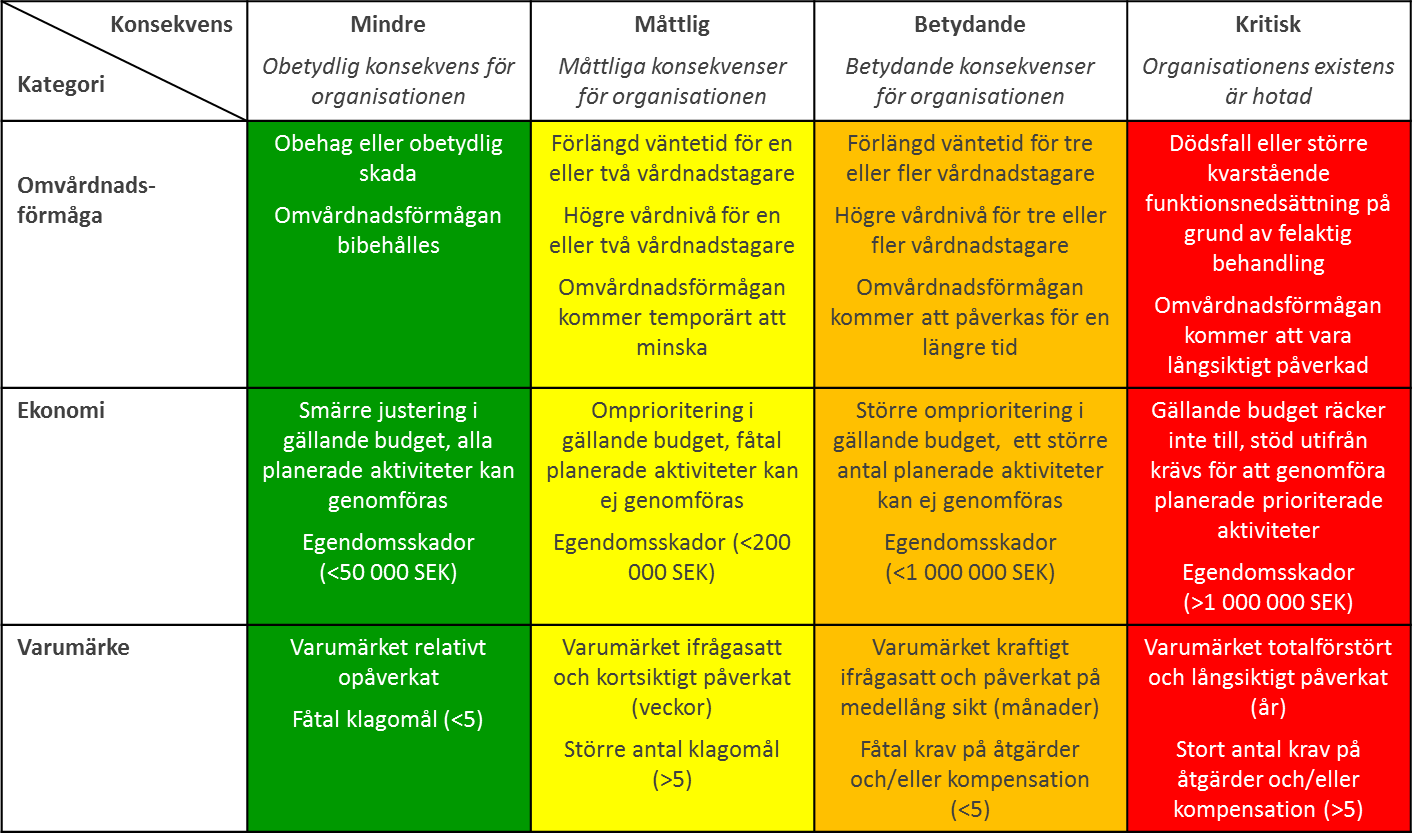 11
Varför behövs en kriteriemodell?
Det är viktigt att ha en gemensam definition av vilka konsekvenser som kan accepteras
Genom att ta fram en kriteriemodell där olika konsekvenser beskrivs kan man skapa samsyn om vilka risker som kan accepteras
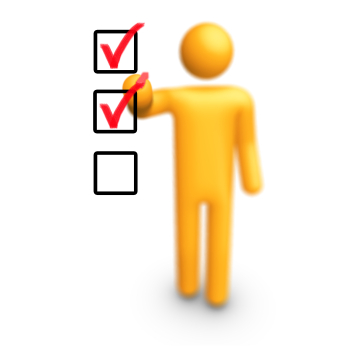 12
Workshop
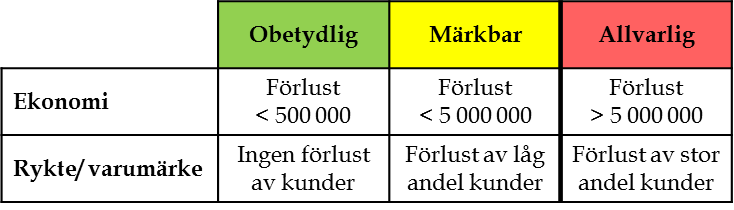 Framtagande av kriteriemodell
13
Workshopens steg
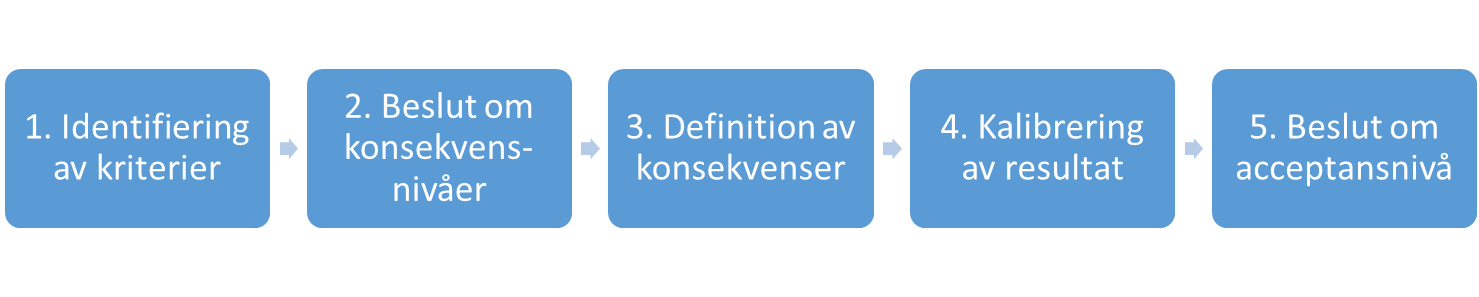 1. Identifiering av kriterier
I mindre grupper, fundera på vilka kriterier som är relevanta att inkludera
Skriv ned ert förslag

Grupperna presenterar för varandra 

Vi beslutar gemensamt vilka kriterier som ska inkluderas i kriteriemodellen
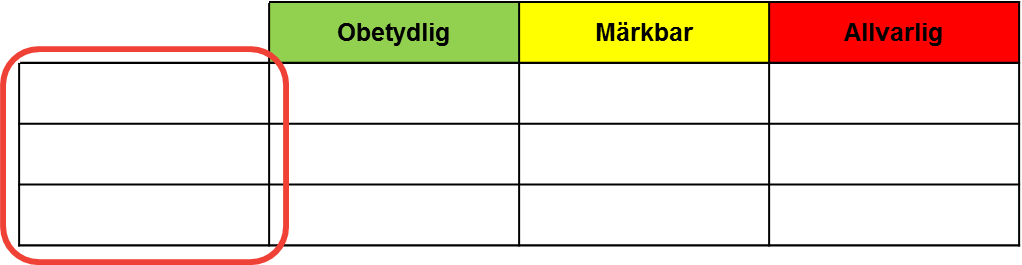 15
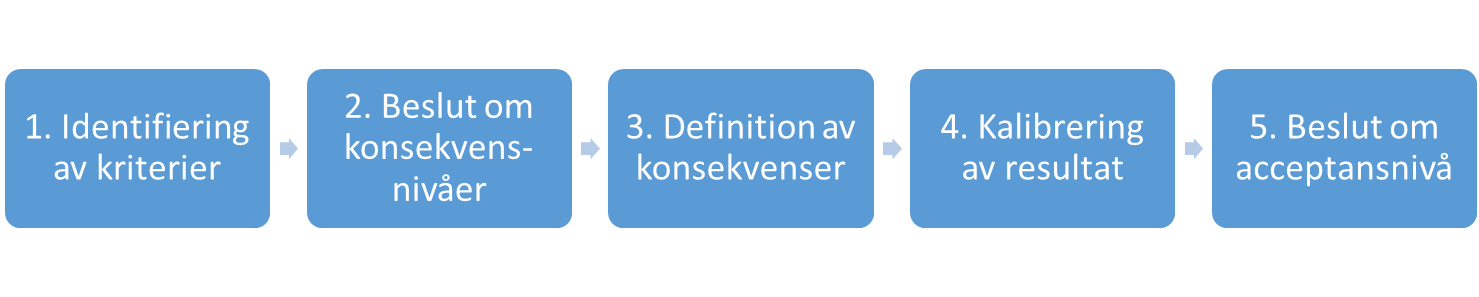 Beslut om konsekvensnivåer
I mindre grupper, fundera på hur många och vilka konsekvensnivåer som är relevanta
Skriv ned ert förslag

Grupperna presenterar för varandra 

Vi beslutar gemensamt vilka konsekvensnivåer som ska inkluderas i kriteriemodellen
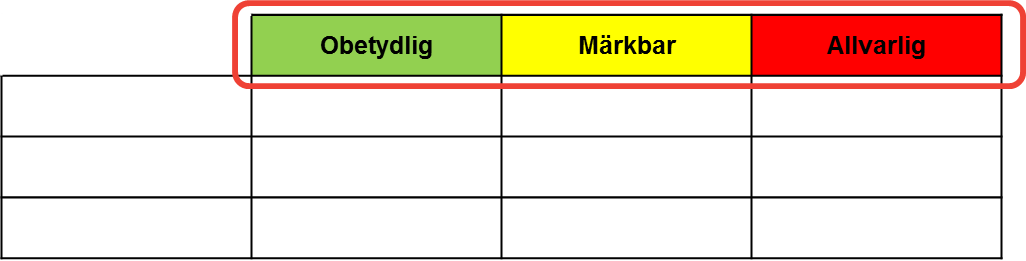 16
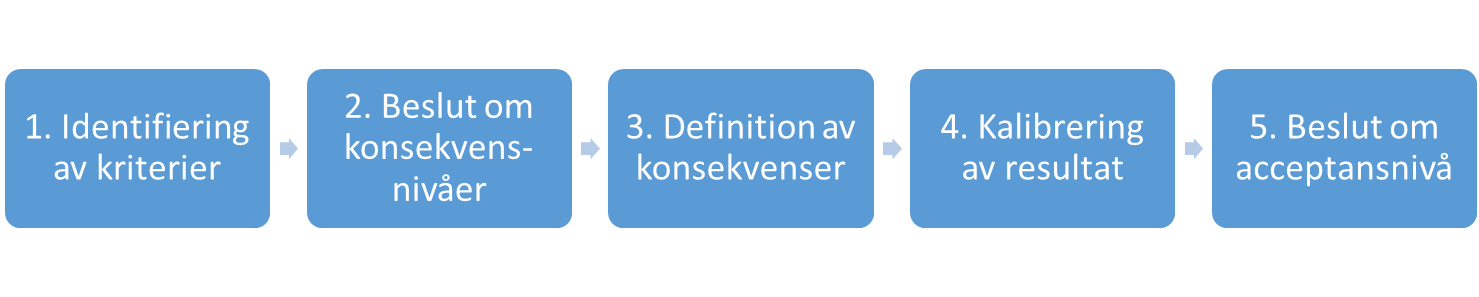 Definition av konsekvenser
I mindre grupper, definiera konsekvenser för varje kriterium och konsekvensnivå
Skriv ned ert förslag

Grupperna presenterar för varandra 

Vi beslutar gemensamt vilka konsekvenser som ska inkluderas i kriteriemodellen
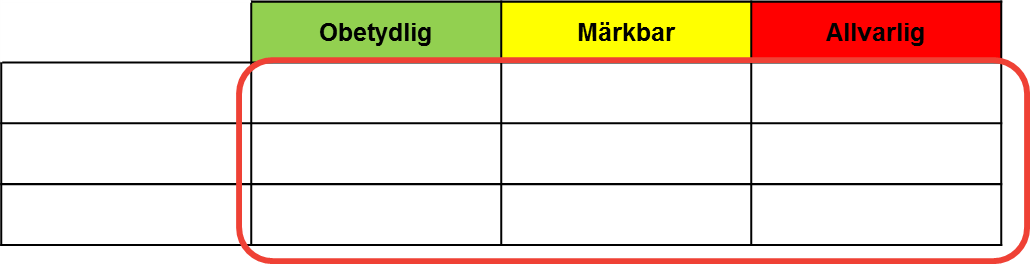 17
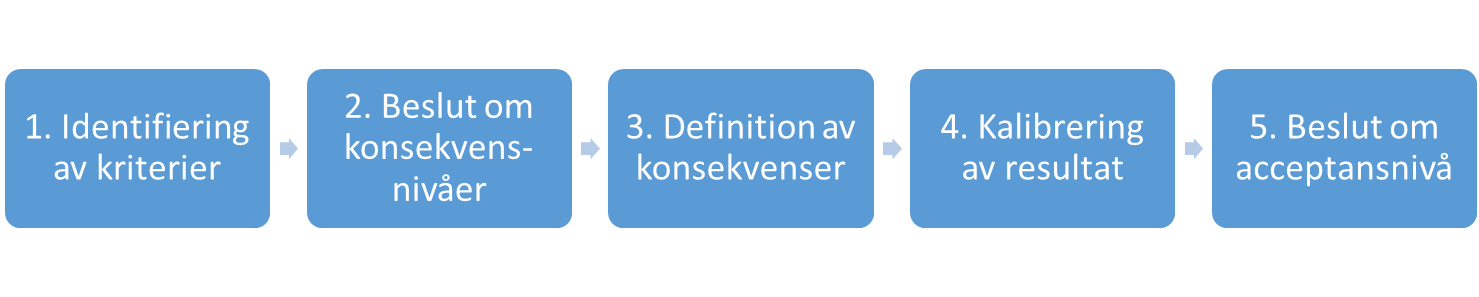 4. Kalibrering av resultat
Fundera enskilt – känns det som att de beskrivna konsekvenserna i de olika konsekvensnivåerna är jämförbara?
Vi diskuterar gemensamt om det är något som behöver justeras



[Klistra in er framtagna kriteriemodell här]
18
[Speaker Notes: Ta förslagsvis en paus innan detta steg och klistra in er framtagna kriteriemodell här.]
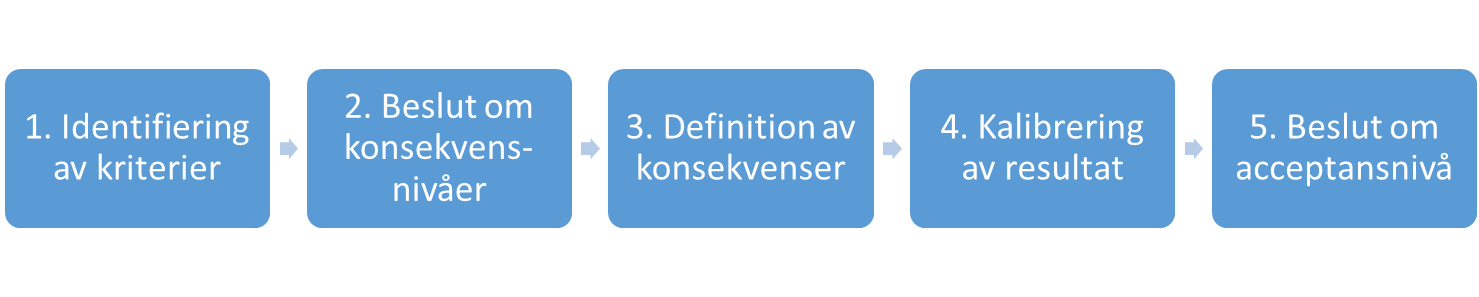 5. Beslut om acceptansnivå
Gemensam diskussion om var verksamhetens acceptansnivå ska gå




[Klistra in er framtagna kriteriemodell här]
Summering och nästa steg
20
Summering
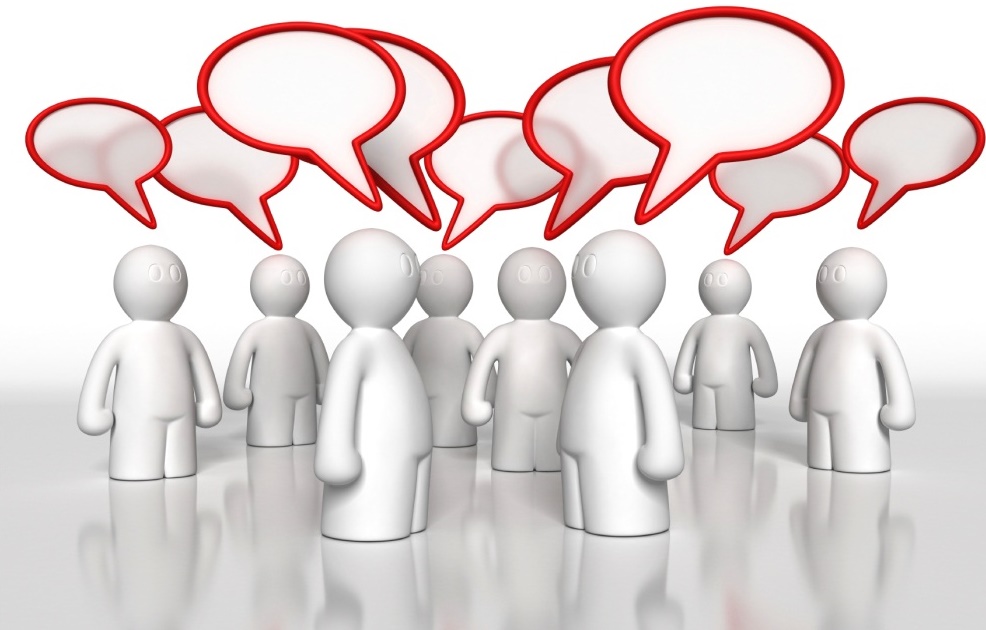 21
[Speaker Notes: Ta eventuellt upp kriteriemodellen i sin helhet igen och summera vad ni kommit fram till. 

Vad har deltagarna tyckt om dagen?

Återkoppla till syftet med dagen]
Nästa steg
Summering av resultatet från dagens workshop 
Resultatet mailas till gruppen för slutlig kvalitetssäkring
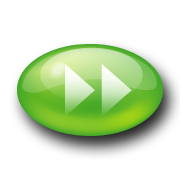 22
[Speaker Notes: Processledaren ”snyggar till” och färdigställer kriteriemodellen vid behov

Skickar sedan ut den till deltagarna via mail.]
Arbetet i fyra steg
1. Kriteriemodell
2. Konsekvensanalys
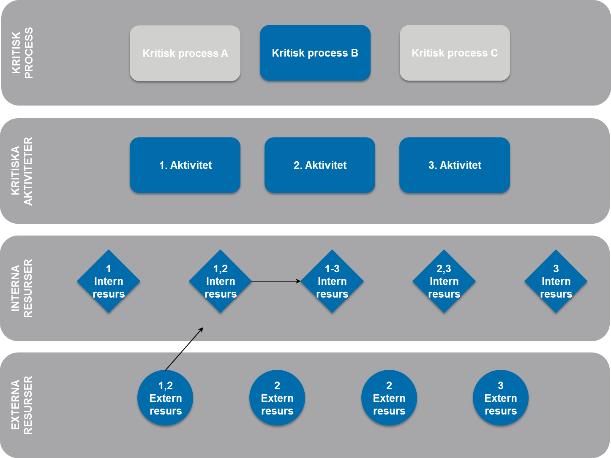 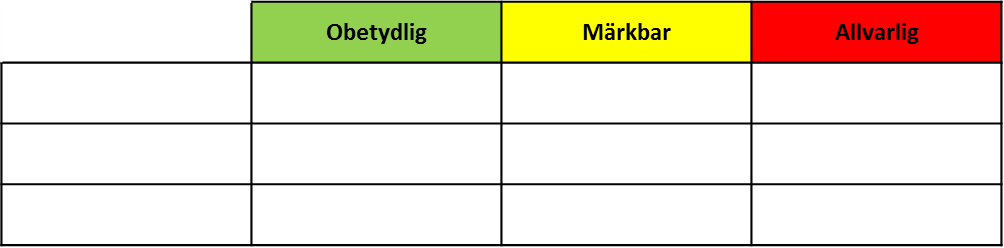 3. Riskbedömning
4. Kontinuitetsplan
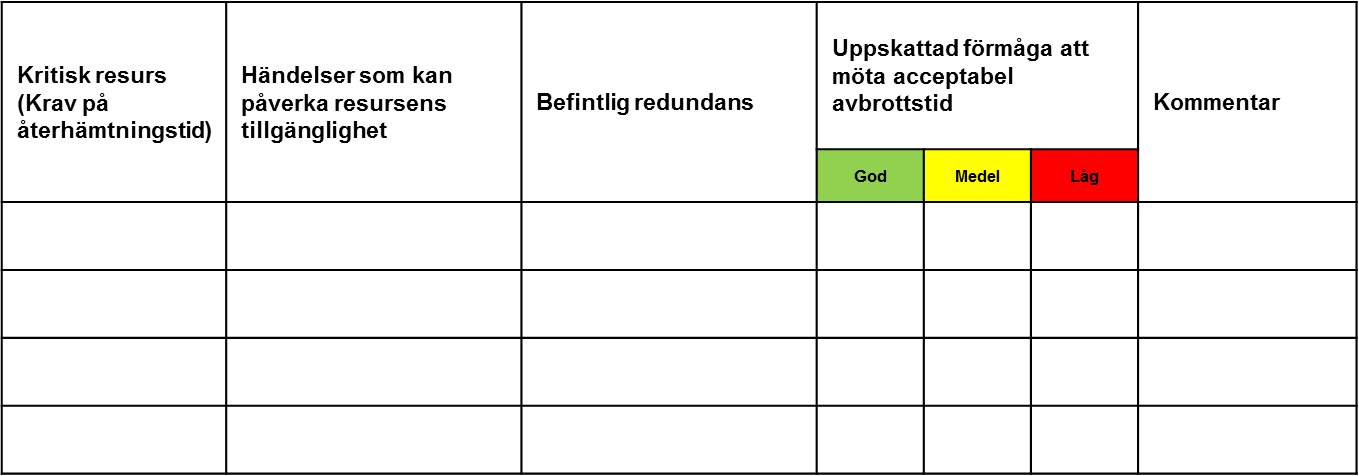 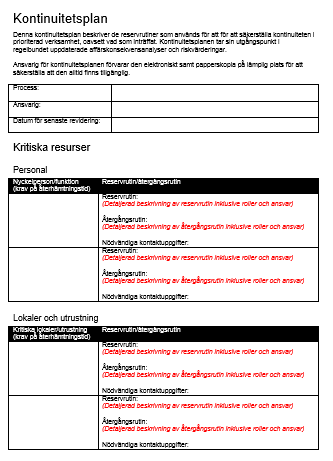 Tack för idag!
24